ACWA Bi-Monthly WUE Meeting
Making Water Conservation a California Way of Life
September 13, 2023 

Contact Sonjae@acwa.com to be on the ACWA WUE Distribution lists
AGENDA
Welcome – Elizabeth Lovsted 
Call to Action, Draft Reg, Process & Advocacy – Chelsea Haines
Regulatory Working Group Updates
General Regulation – Chelsea Haines
Outdoor Standard – Fiona Sanchez
CII Performance Measures – Ariel Flores
Methodologies – Elizabeth Lovsted
Data and Reporting – Nate Adams
Coalition Partner Update – CMUA, CWA, League of Cities WateReuse, CASA, CWA, CA-NV AWWA,
2. Call to Action, Process, Draft Reg & Advocacy
Regular Rulemaking Process – Admin. Procedures Act

Minimum of 45-day comment period – Oct. 17

Substantive changes (alters meaning of reg) – 15-day comment period before final is adopted
2. Call to Action, Process, Draft Reg & Advocacy
2 KEY DATES: 

OCT. 4 – STATE WATER BOARD WORKSHOP 

OCT. 17 – WRITTEN COMMENTS DUE
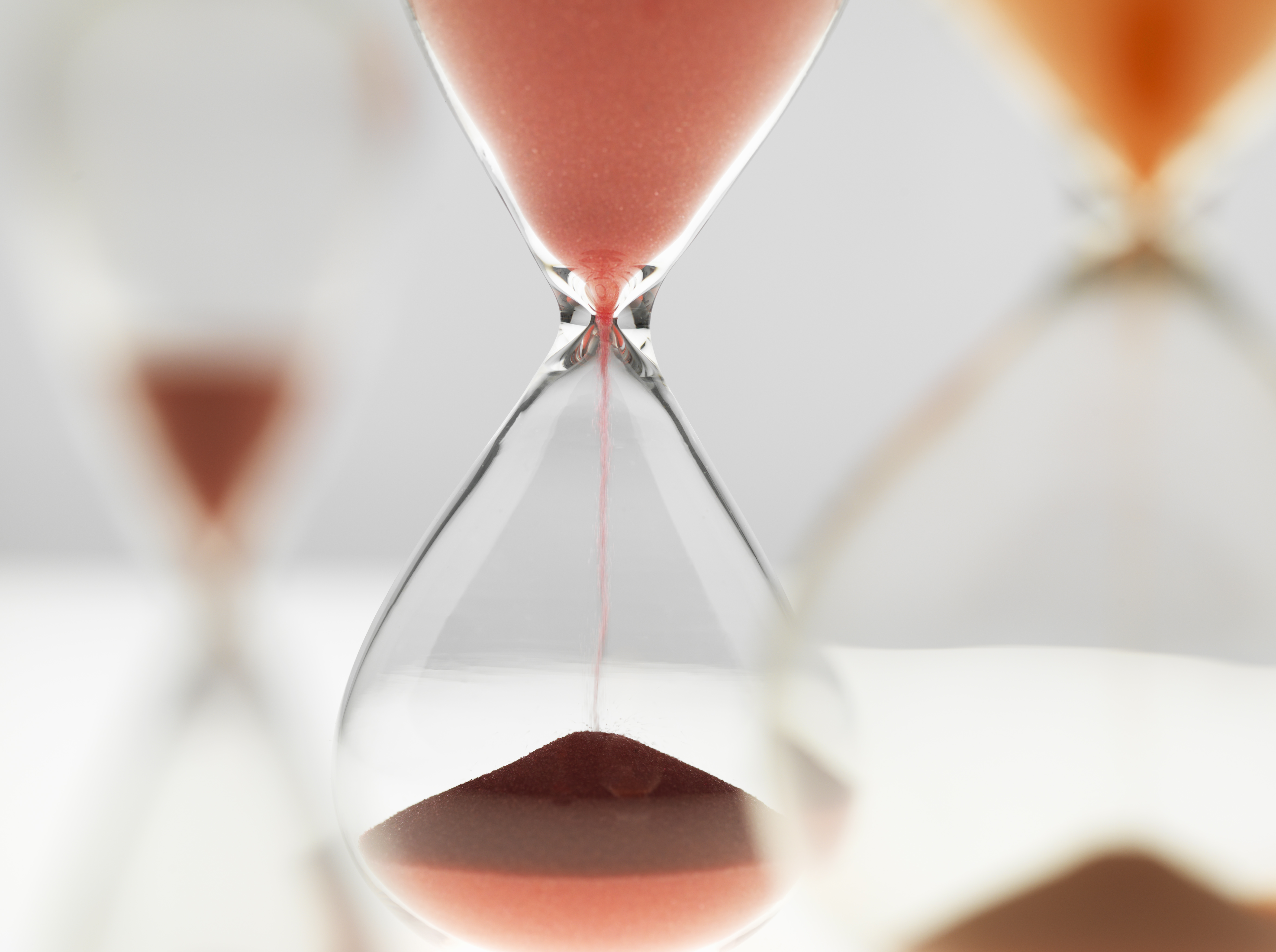 https://www.acwa.com/resources/making-conservation-a-way-of-life/
2. Call to Action, Process, Draft Reg, & Advocacy
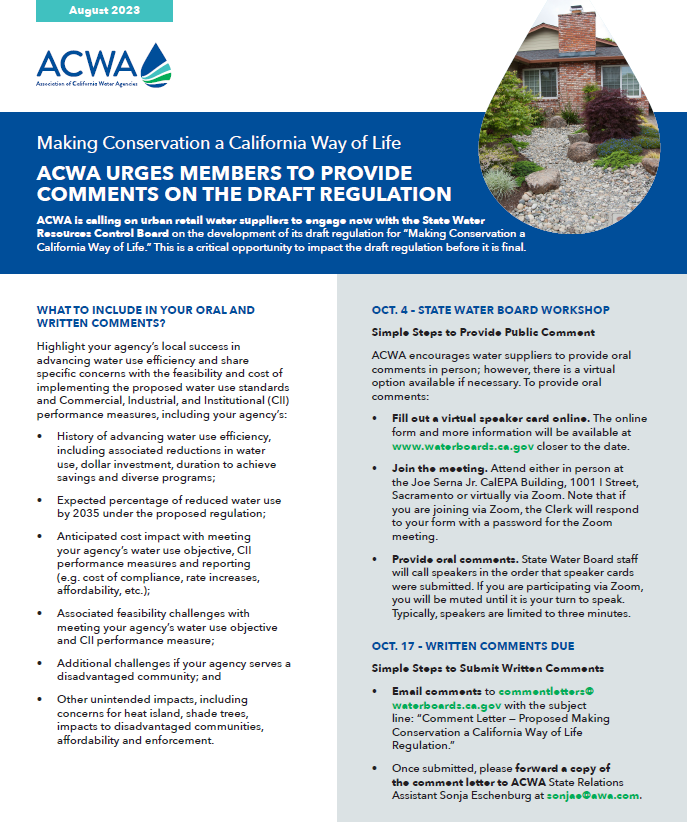 Suppliers need to show 
up and highlight: 

Expected % Reduction
Expected Cost 
Feasibility Challenges
DAC Community
Unintended Impacts
https://www.acwa.com/resources/making-conservation-a-way-of-life/
2. Call to Action, Process, Draft Reg & Advocacy
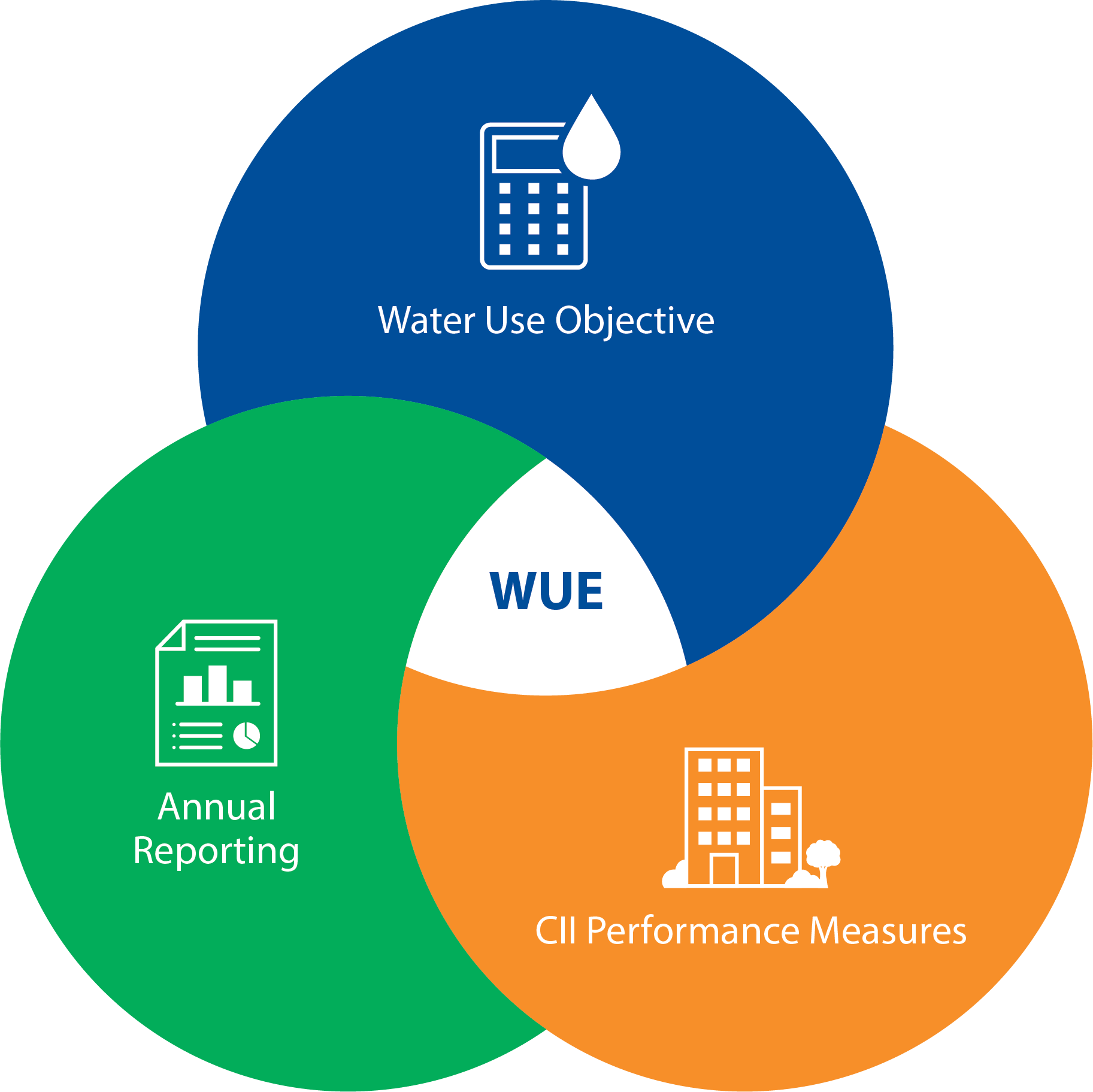 3 Key Components of Making Conservation a Way of Life Regulation:

Water Use Objective 

Commercial, Industrial, Institutional (CII) Performance Measure 

Annual Reporting

Compliance starts Jan. 1, 2024!!
2. Call to Action, Process, Draft Reg & Advocacy
1. Water Use Objective 









Statewide Efficiency Standards for urban water uses 
+
Unique local service area characteristics: population, climate and landscape area
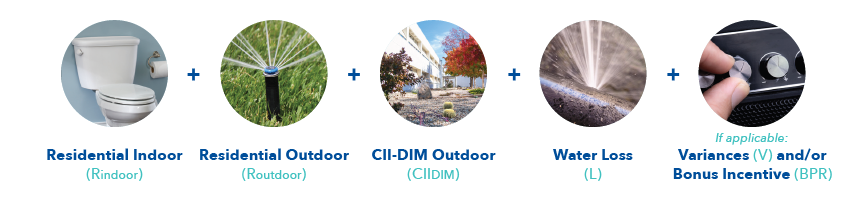 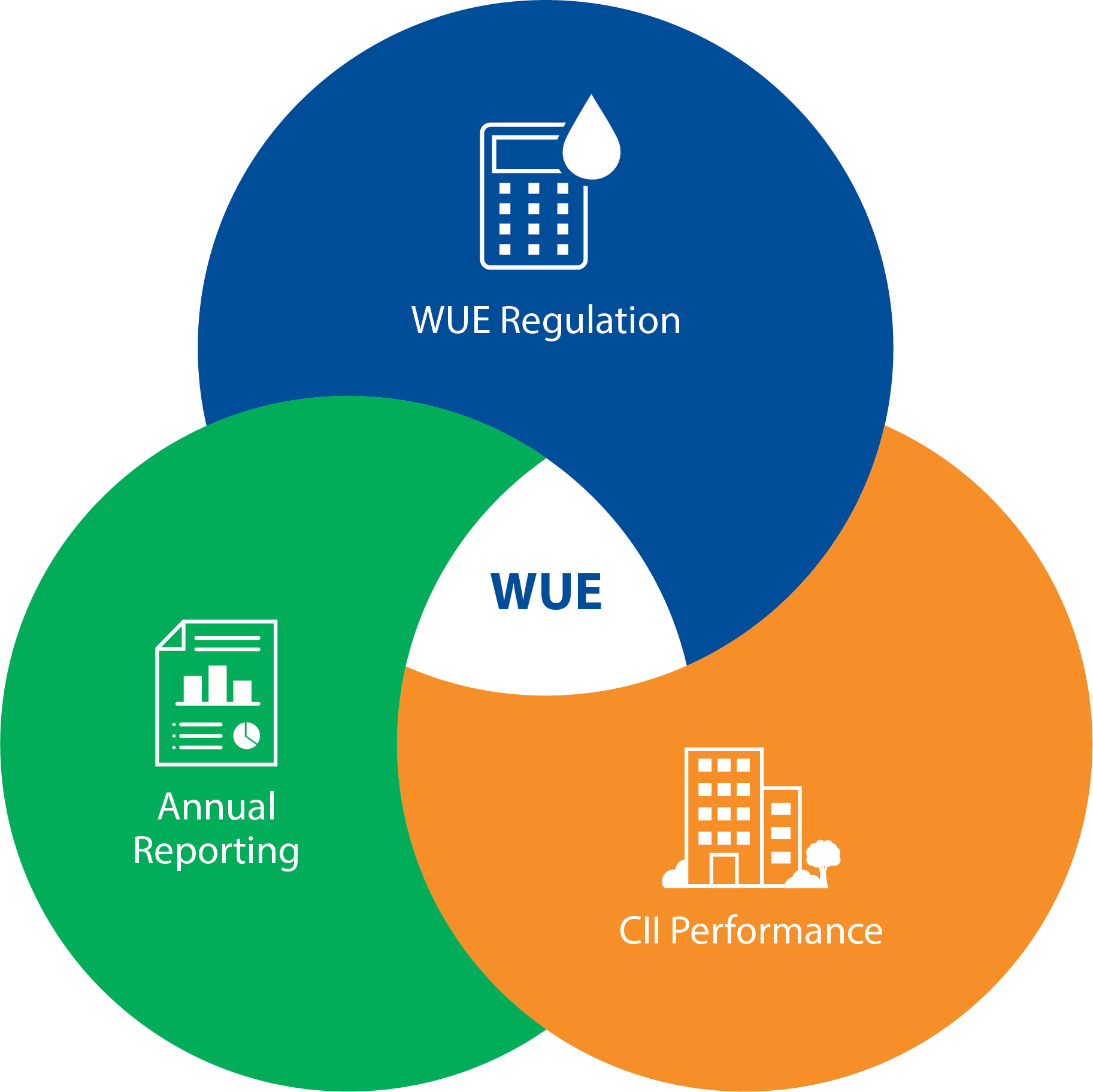 2. Call to Action, Process, Draft Reg & Advocacy
Water Use Objective 

How to Understand the Impact: 

Review the Rulemaking material 
 including draft Reg Text and SRIA

Use the Water Use Objective Exploration Tool 
Change defaults to proposed 2035 standard: Indoor to 42, Outdoor to 0.55, Landscape Area to O%

 Review SWRCB Provision Data Released 
Review your data for accuracy
Indoor Standard – Already adopted (SB 1157) 

Outdoor Residential Standard – SWRCB will consider adoption in Reg

Outdoor CII DIM – SWRCB will consider adoption in Reg

Water Loss – Already adopted (SWRCB 2022 Water Loss Reg)

Variances - SWRCB will consider adoption in Reg
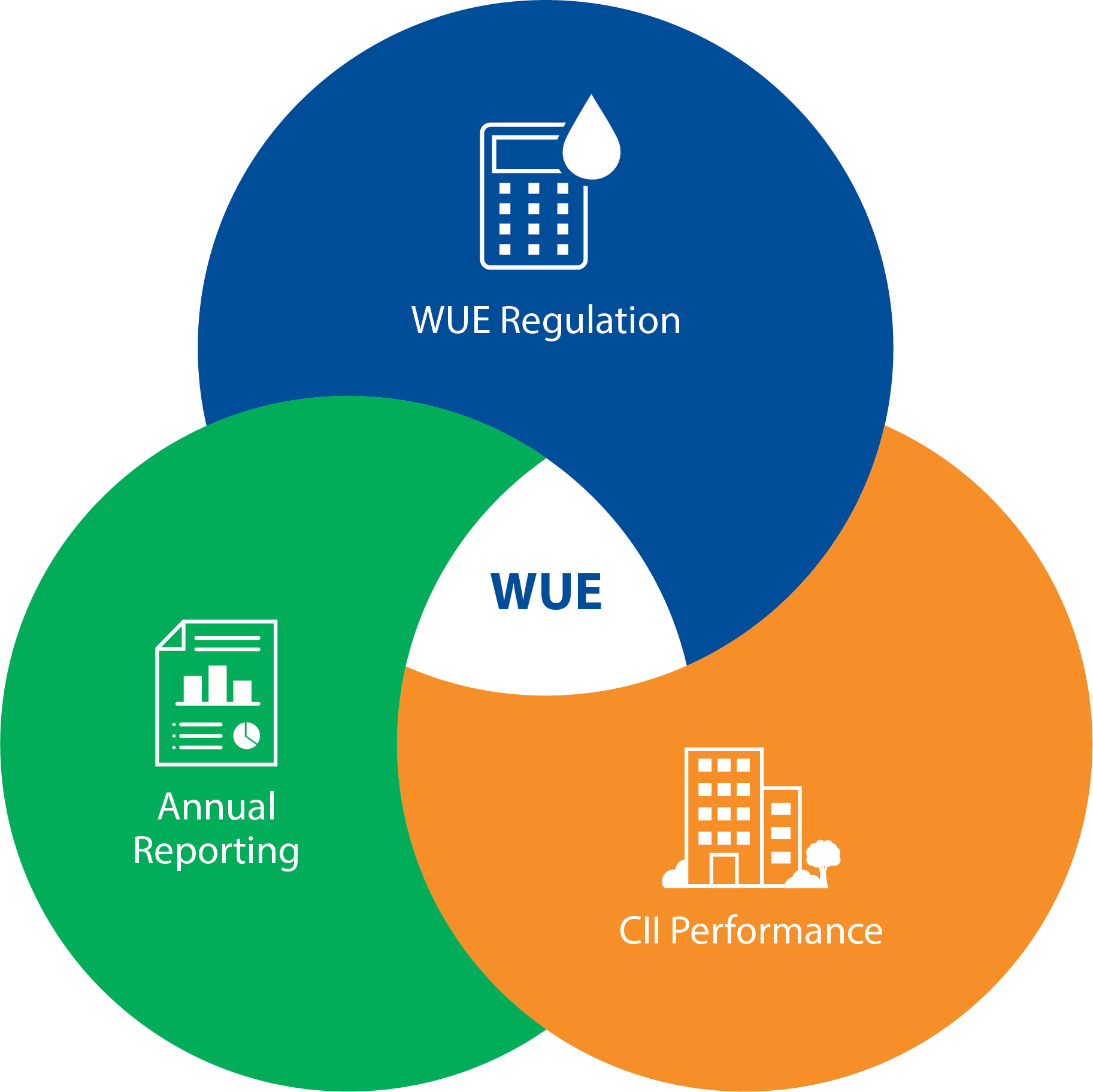 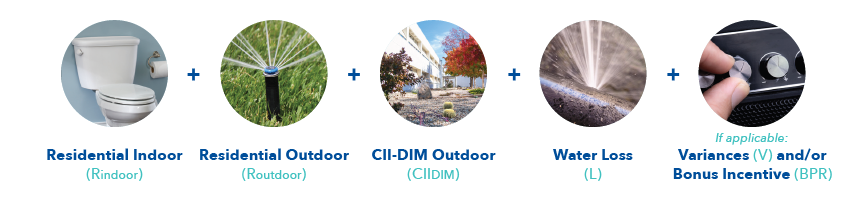 2. Call to Action, Process, Draft Reg & Advocacy
1. Water Use Objective - Go to: https://www.waterboards.ca.gov/water_issues/programs/conservation_portal/water-use-explorer/
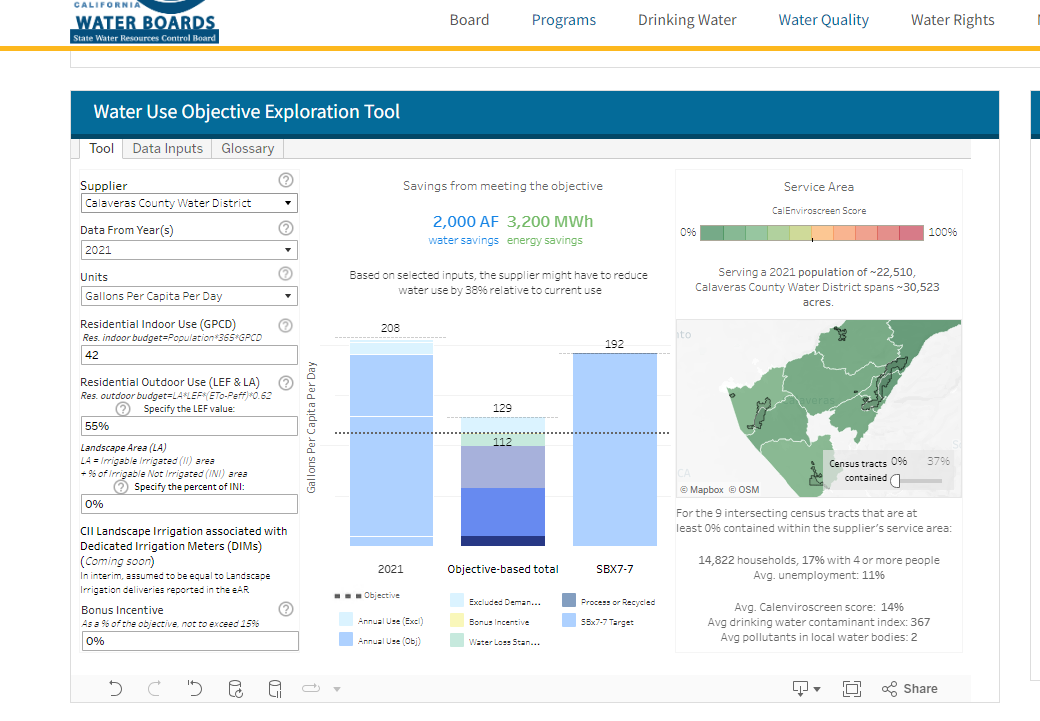 Change Defaults to proposed 2035 standards: 

Indoor to 42

Outdoor to 0.55

Landscape Area to O% 

Review Reduction Required by 2035

Fact Check Agency Data:
Provisional Data
2. Call to Action, Process, Draft Reg & Advocacy
2. CII Performance Measures – compliance starting 2025
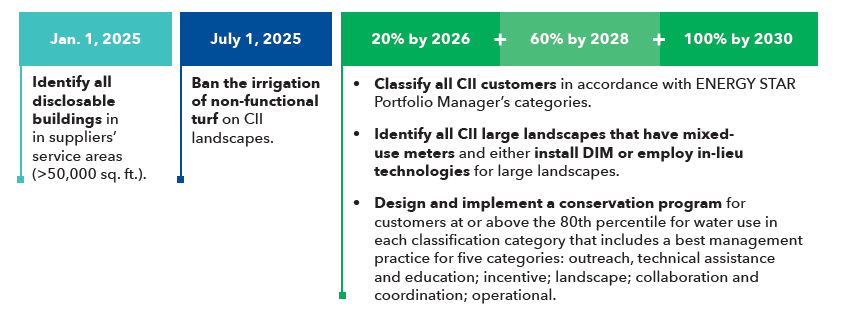 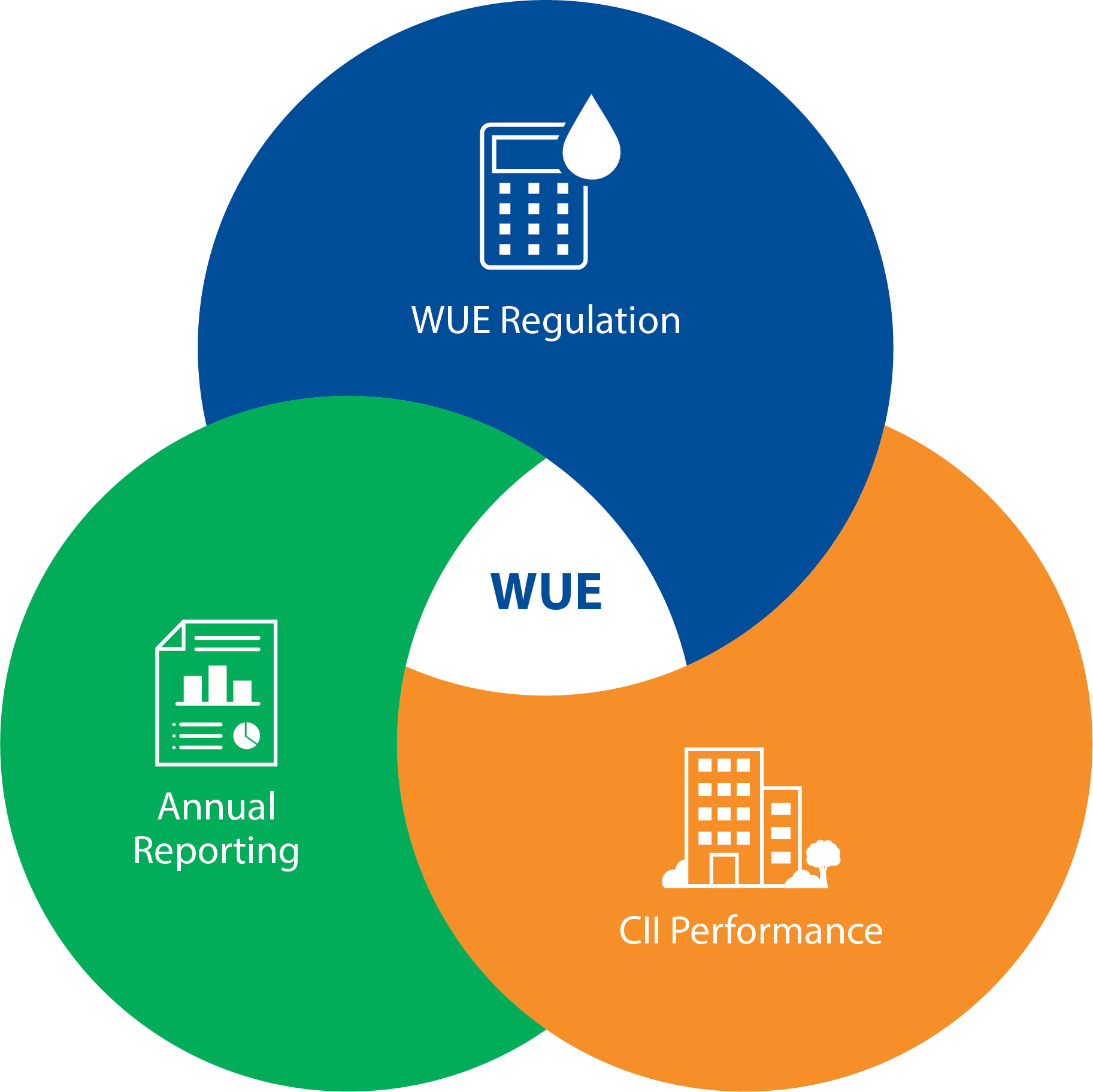 2. Call to Action, Process, Draft Reg & Advocacy
3. Annual Reporting – compliance starting 2024

Starting Jan. 1, 2024, and every year thereafter - Annual Reporting Requirements to the State Water Board that include suppliers:
Urban water use objective
The actual urban water use
Documentation of the implementation of CII performance measures
Description of progress made towards meeting the urban water use objective (§Water Code 10609.24)
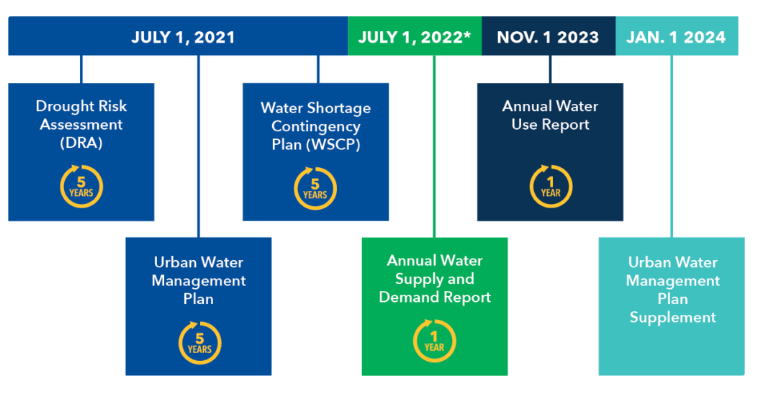 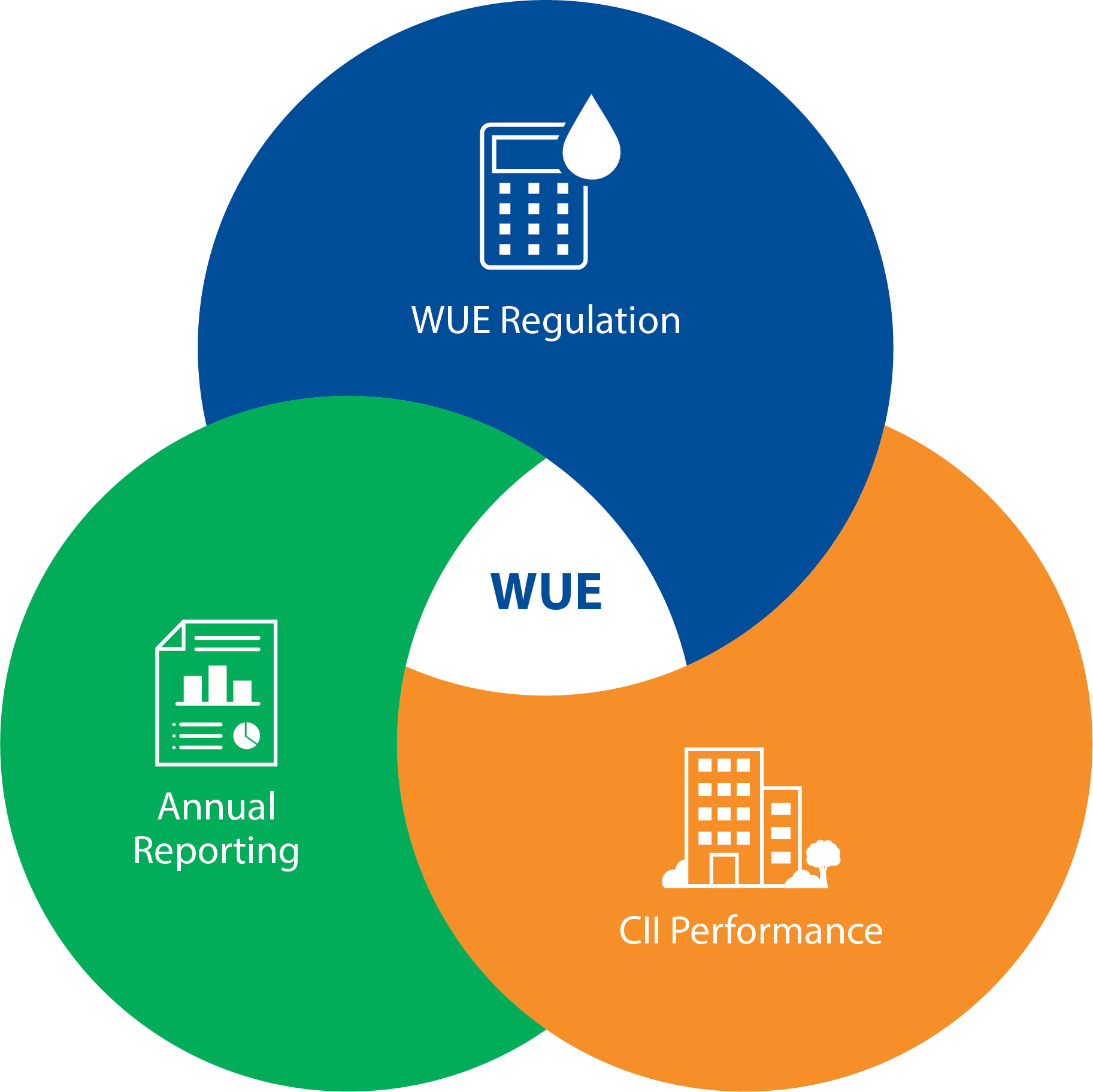 2. Call to Action, Process, Draft Reg & Advocacy
“ACWA supports 
California’s advancement of long-term efficient 
and wise use of water in a manner that is 
feasible, cost-effective and minimizes unintended impacts 
to Californians communities.”


ACWA Meeting Schedule: 
WUE Working Groups: WUE Overarching, WUE Outdoor, WUE CII Performance Measures, WUE Methodologies and Variances (email sonjae@acwa.com to join the distribution list).
ACWA Bi-Monthly WUE Meetings: Meetings are held on the second Wednesday of every other month from 10 a.m. to noon. To attend, visit www.acwa.com/events. Meeting dates: Sept. 13, 2023, Nov. 8, 2023, Jan. 10, 2024, March 13, 2024, May 8, 2024, July 17, 2024.
3. ACWA Working Group Update
Weekly Meetings Scheduled through Oct. 17:

Outdoor Standards  
Monday from 3:00 – 4:00 pm
Chair: Fiona Sanchez

Methodologies, Variances & Reporting
Tuesday from 4:00 – 5:00 pm
Chair: Elizabeth Lovsted 

CII Performance Measures
Thursday from 3:00 – 4:30 pm
Chair: Ariel Flores 

Data (SWRCB Tool & Provisional Data)
Today, Sept. 14 from 4:00 – 5:00 pm
Chair: Nate Adams
To Join Working Groups: 

Email Sonja Eschenburg at sonjae@acwa.com
3. ACWA Working Group Update - Outdoor
Residential Outdoor Standard
3. ACWA Working Group Update - Outdoor
Residential Outdoor Standard
3. ACWA Working Group Update - Outdoor
CII Dedicated Irrigation Meter
3. ACWA Working Group Update - Outdoor
CII – Non Functional Turf
Suppliers shall ban irrigation of non-functional turf with potable water on all CII landscapes by July 1, 2025
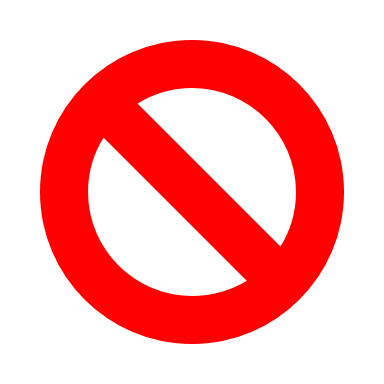 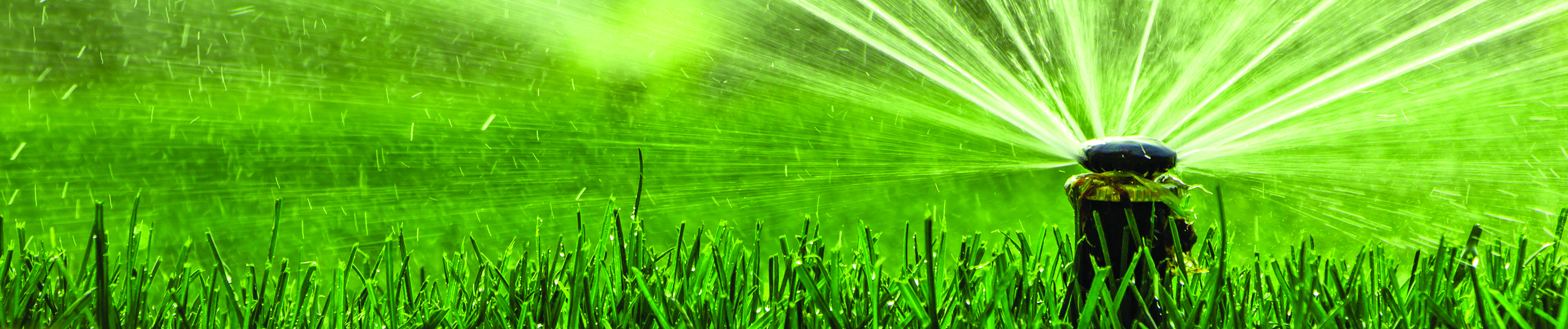 3. ACWA Working Group Update - Outdoor
Variances and Temporary Provisions
Recycled Water with high TDS

Approval of annual variance required to include special landscape areas 

Water to supplement pools and lakes to sustain wildlife

Pools – existing pools, spas and water features (residential)
0.08 LEF
January 2035- January 2040

Climate ready trees 

Establishment of qualifying landscapes
3. ACWA Working Group Update - Outdoor
Landscape Area Measurement
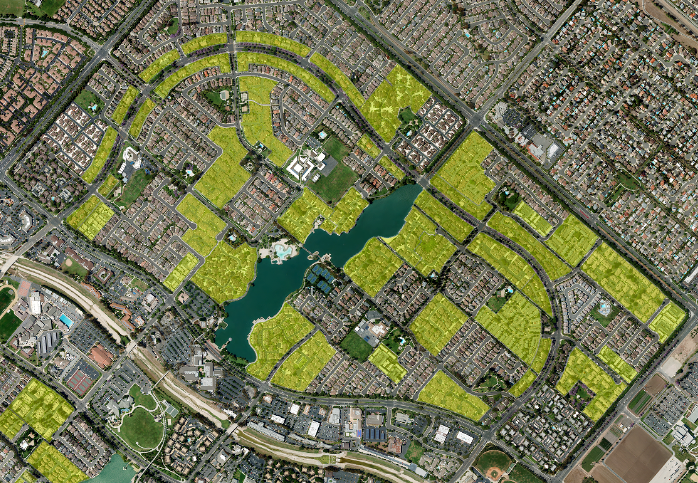 Residential: Landscape area provided by DWR or approved equivalent or superior data 

Commercial Dedicated Irrigation Meters (DIMs): Supplier required to measure landscape square footage for CII DIMs by July 1, 2028

Mixed Use Meters: Landscape area to be generated by DWR and substantiated by the water supplier
Suppliers need to estimate water budget and use

Changes to accommodate growth and new development based on reported MWELO data
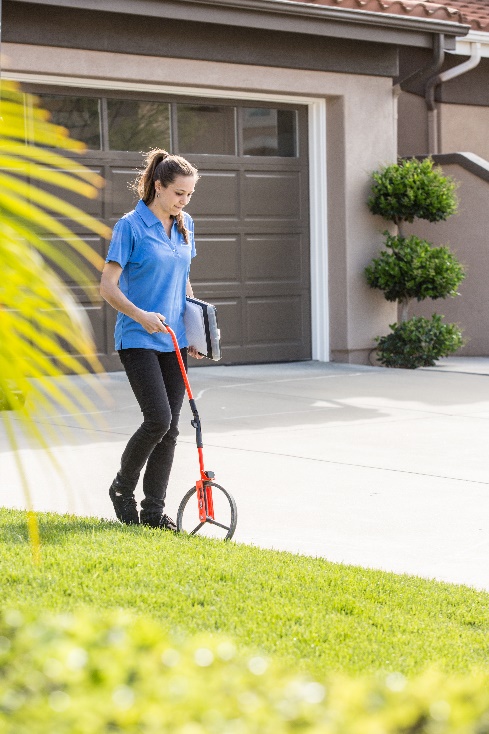 3. ACWA Working Group Update - Outdoor
Mixed Use Meters – Large Landscapes: Separate Meters or In-Lieu Technology
Install separate meters or employ in-lieu technologies for large landscapes
Annual outdoor usage estimated at 500,000 gallons or more (~1.5 AF)

For large landscapes without DIMs, suppliers must employ at least 2 of the following in-lieu technologies:
Water budget-based rate structure
Water budget-based management program without a rate structure
Hardware improvements - i.e smart irrigation controllers, pressure-regulated spray heads, metering technologies etc.
Remote sensing
Landscape plant transformation programs 
Other water efficient technologies that improve water efficiency

Supplier also shall employ following water management practices for large landscapes without DIMs:
Communications
Irrigation systems maintenance
Irrigation scheduling
3. ACWA Working Group Update - Outdoor
2035 - 5 Year Implementation Extension
Suppliers my use the 2030 outdoor standards until 2040, if: 

Meet income threshold (<80% median household income in CA) or
Requirements: Shows average of 2% reduction, shows to satisfaction of the Board unable to meet

Required reduction of 20% of more 
requirements: Compliance with G480 AWWA, Tree City USA recognition, dedicated program for climate ready landscapes (0.1%  turf conversion, dedicated staff, 40% of funding to low-income households
Significant additional program implementation, funding, staffing and cost-allocation requirements if based on required reduction percentage
3. ACWA Working Group Update – CII
CII BMPS for High Water Usage Customers
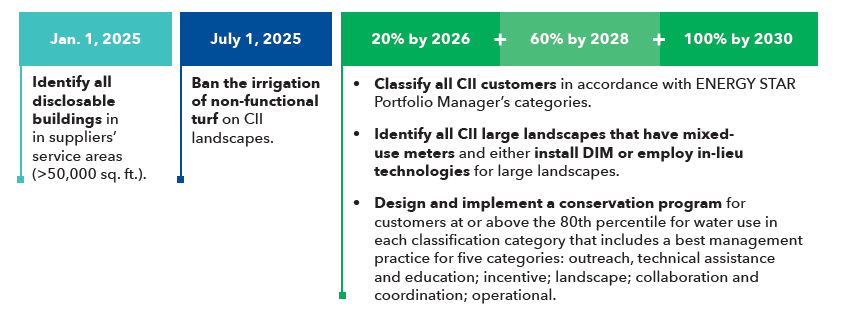 Identify “disclosable” buildings in service area by January 1, 2025 and provide customer usage information to customer according to timeline

Ban irrigation of non-functional turf with potable water for CII landscapes - July 1, 2025
3. ACWA Working Group Update – CII
CII Classification
CII Classifications:
Banking/ Financial Services
Education
Entertainment/ Public Assembly 
Food Sales & Services
Healthcare
Lodging/ Residential
Manufacturing/ Industrial
Mixed Use
Office
Parking
Public Services
Religious Worship
Retail
Technology/ Science
Utility 
Warehouse/ Storage
Other 
CII Laundries 
Large Landscapes
Water Recreation
Car Wash & Secondary Uses
Classify all CII customers - 18 ENERGY STAR Categories + 4 additional categories

	Proposed Timeline:
20% accounts by 2026
60% accounts by 2028
100% accounts by 2030
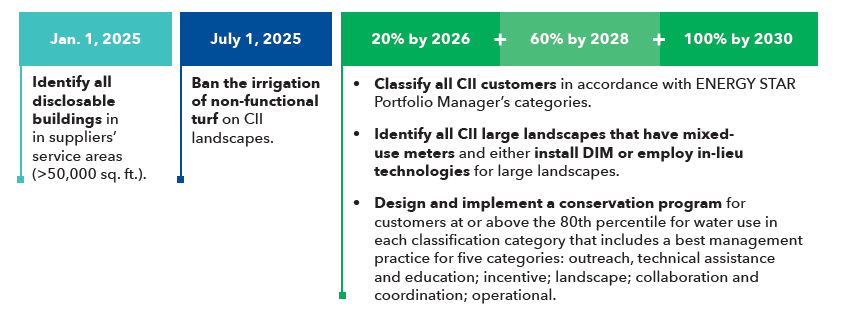 3. ACWA Working Group Update – CII
MUM Conversion Threshold & In-Lieu Technology
Identify CII Customers with large landscapes using >500,000 gallons/year

Install  Dedicated Irrigation Meter or 
Implement In-Lieu Technology

	Proposed Timeline:
20% accounts by 2026
60% accounts by 2028
100% accounts by 2030
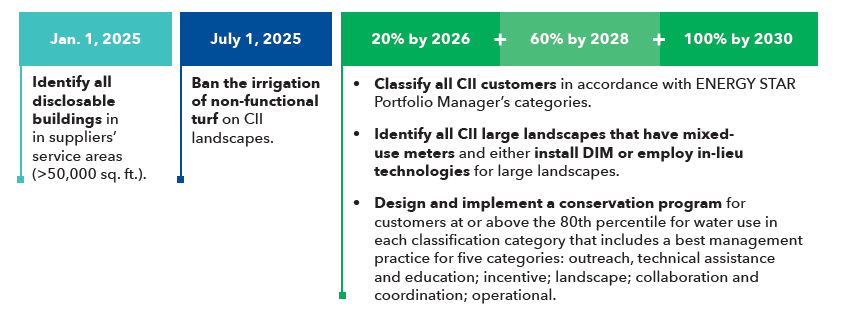 3. ACWA Working Group Update – CII
CII BMPS for High Water Usage Customers
Design & implement conservation programs for high usage customers that includes following type of BMPs according to timeline:

Outreach, Technical Assistance & Education
Incentive
Landscape
Collaboration & Coordination
Operational
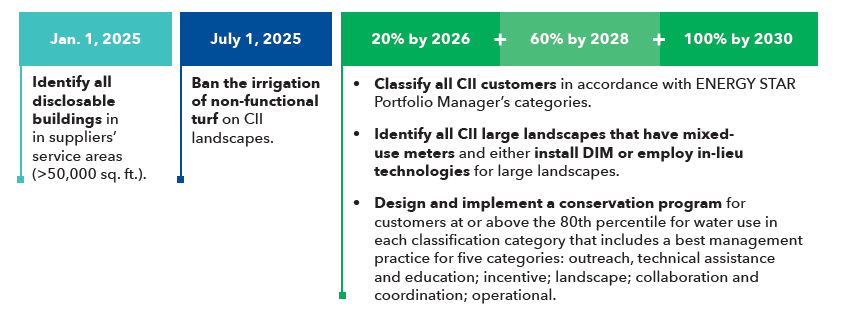 Timeline:
20% accounts by 2026
60% accounts by 2028
100% accounts by 2030
3. ACWA Working Group Update – Methodology
Overview
High Level Concerns: 
Limited flexibility in compliance
Proposed alternative is not feasible and has very narrow application parameters
Variances are limited and require data intensive analysis 

Solutions: 

Allow a 20 percent buffer for compliance to account for data 
Water suppliers are considered compliant if actual water use is within 120 % of calculated objective.
3. ACWA Working Group Update – Methodology
Overview
Water suppliers whose actual water use is 120% or greater than objective will have considered to have put in a good faith  and in compliance with the regulation if they can demonstrate:
The availability of a comprehensive water use efficiency program that includes outreach, education and incentive to reduce residential and DIM water use.
At least an average of a 2% reduction in gpcd water user since 2013

Prior to issuing conservation orders or fines due to a supplier’s actual water use being greater than 120% of the objective,  the SWRCB shall:
Assist with analyzing the applicability and calculating any potential variances.
Work with the water supplier to identify why WUE programs are not meeting WUE goals.
Offer resources and funding
3. ACWA Working Group Update – Methodology
Variances
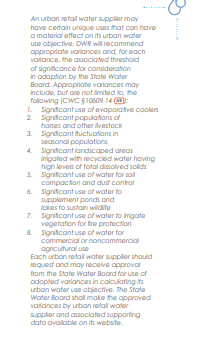 Allow all variances if total impact is greater than 5% or if water supplier is within 5% of compliance

Variances once approved should be valid for a minimum of 5 years.

Variances will be considered approved within 90 days of submittal unless supplier receives justification for denial from SWRCB
3. ACWA Working Group Update – Data
Water Use Efficiency Exploration Tool & Provisional Data
Known issues:
 Inaccurate indication of compliance 
 DIM required reductions are not shown
 Check population (indoor budget)
 Indivual Years vs. Average years make compliance look much different
Compares to Total Water Use (not water included in WUE Objective
State Water Board WUE Reg Website – Contains 
“Explorer Tool” &
 Provisional Dataset (Excel)
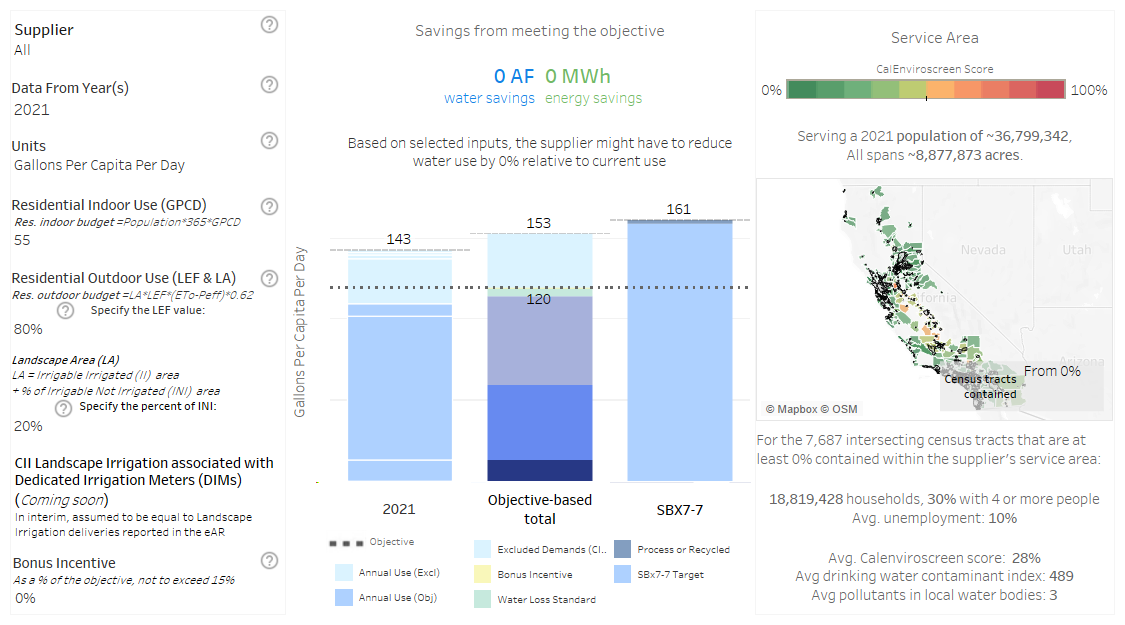 4. Coalition Partners
CMUA, Andrea Abergel

CWA, Jennifer Capitolo 

League of Cities, Melissa Sparks-Kranz

WateReuse, Rosario Cortes

CASA, Jared Voskuhl

CA-NV AWWA, Sue Mosburg
Making Water Conservation a California Way of Life
Chelsea HainesRegulatory Relations ManagerChelseah@acwa.com
September 13, 2023 

Contact Sonjae@acwa.com to be on the ACWA WUE Distribution lists